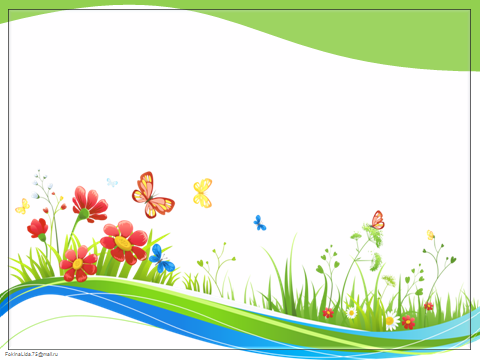 Творческий проект
Цифра «6»


Работу выполнила ученица 3 «А» класса геворгян Вика
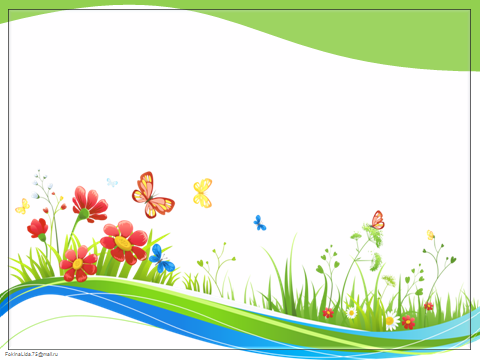 План
на что похожа цифра «6»;
Слово в словаре;
Число 6 в жизни нашего класса;
Чего в мире только шесть;
Пословицы;
Задачи –шутки;
Учимся писать цифру;
Учим таблицы;
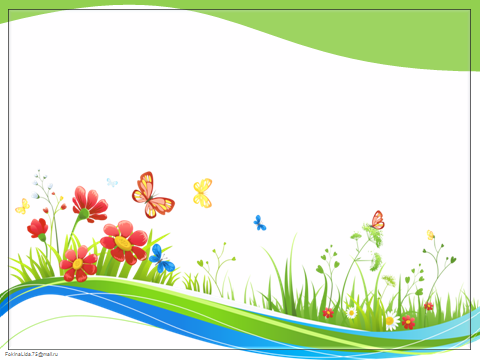 цифра
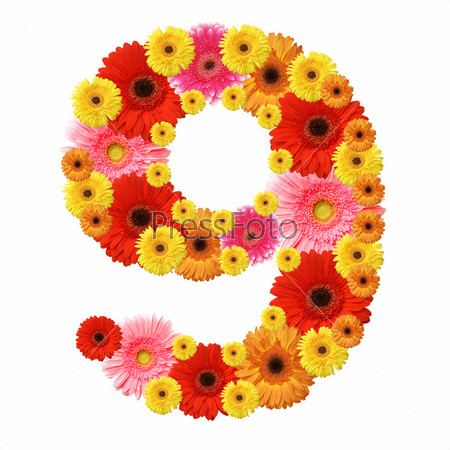 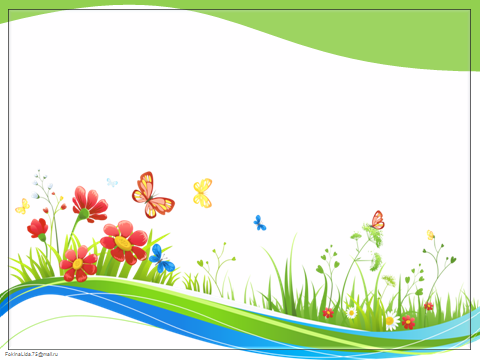 Давайте познакомимся с цифрой 6 !
На что или на кого она похожа?
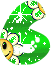 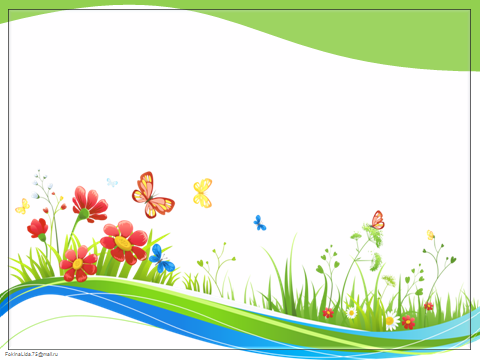 А на что же? А на что же?
 Цифра ШЕСТЬ у нас похожа?
 Фантазируй! Представляй!
 И идеи подавай!
 Что-то есть от буквы «Б»,
 Баба, Брюки, Блузочка
 Только цифра – покруглей!
 Как тебе нагрузочка?
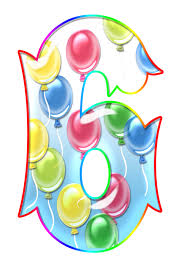 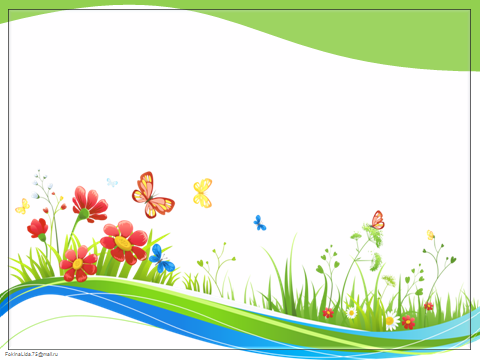 Что за вишенка, дружок,
Кверху загнут стебелек?
Ты ее попробуй съесть,
Эта вишня - цифра шесть.
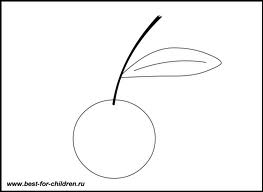 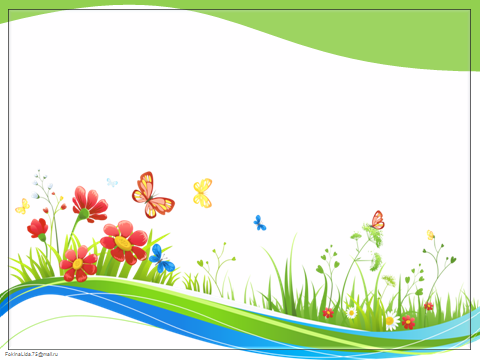 "Шесть" так похожа на замок.
 Он приподнял свой хоботок!
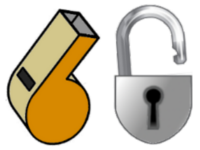 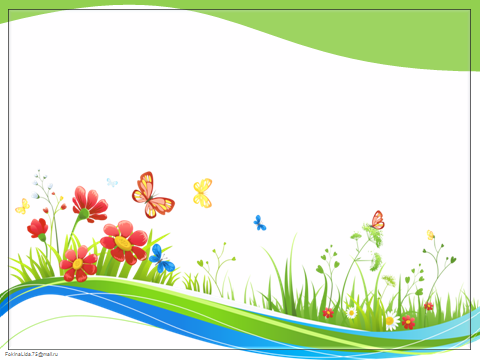 слово в словаре …
ШЕСТЬ
Шесть - числительное, пять с одним, семь без одного, полдюжины.
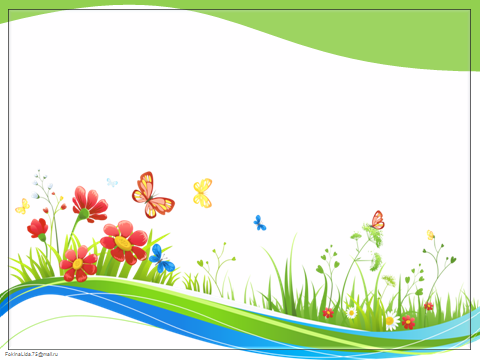 Число «6» в жизни нашего класса
6  учебных дней в неделю
6 марта день рождения гречихиной вики и япрынцевой кати
В датах дней рождений геворгян вики рябининой али и 
Татьяны петровны тоже есть цифра «6» – 16, 26
6 человек в семье у нади аксёновой
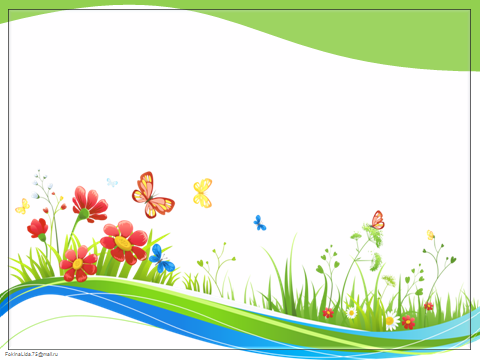 Оказывается…на всей земле:
У миллиона 6 нулей
Всего 6 континентов
6 ног у насекомых
6 граней у куба
Чаще всего наборы посуды состоят из 6 предметов
6 струн у гитары
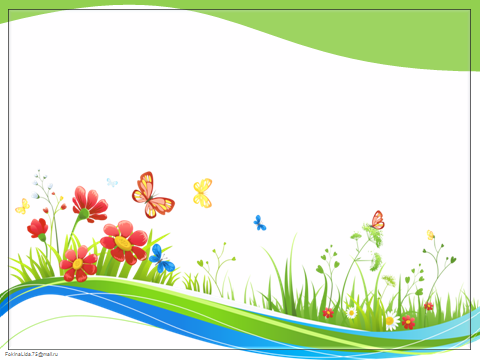 Пословицы…
. Три коровушки есть, отелятся, будет шесть.
. Лапти растеряли, по дворами искали: было шесть, нашли семь
 Плюнь, дунь, свисни, скажи: 6-ю 6, 36
У него шесть хитростей и пять обманов
Три волосинки в шесть рядов уложены
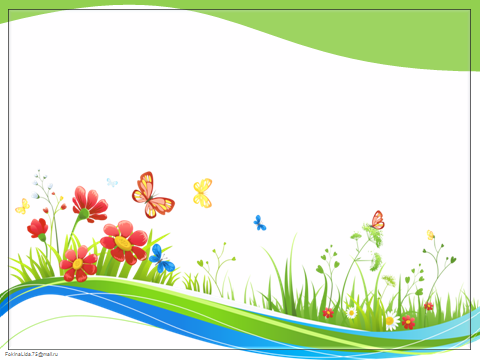 Задачи -  шутки
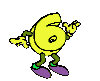 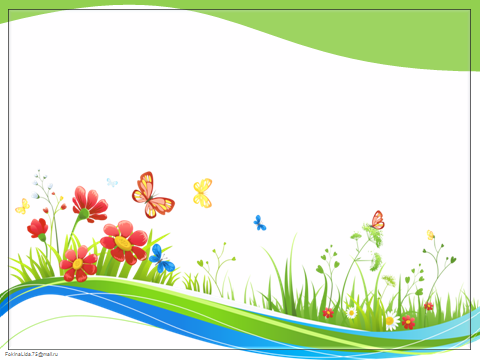 Сосед бобёр на реке

Строит домик на воде.

И пришли ему помочь:

Мама, папа, сын и дочь.

И приплыл паучок.

Посчитай –ка всех, дружок
1+1+1+1+1+1=6
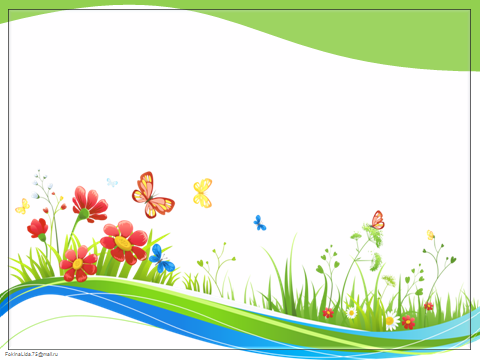 Петя- петушок, золотой гребешок
Зёрна отыскал, курочек позвал:
2 из переулочка, 3 из-за поворота,
Одна из огорода.
А сейчас проверь, 
Сколько курочек теперь?
2+3+1=6
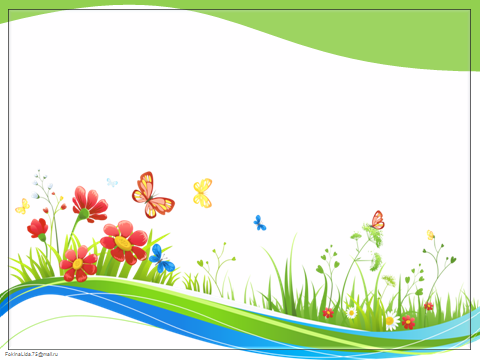 Друзья!!!!!
Учитесь писать красиво цифру «6»
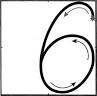 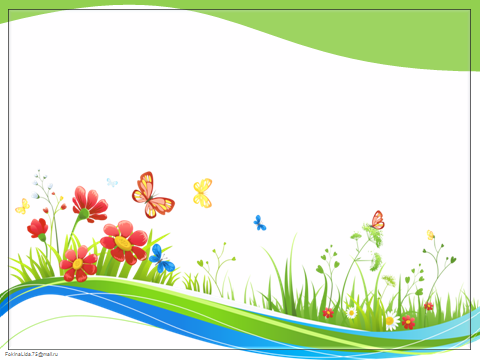 Учите таблицу сложения
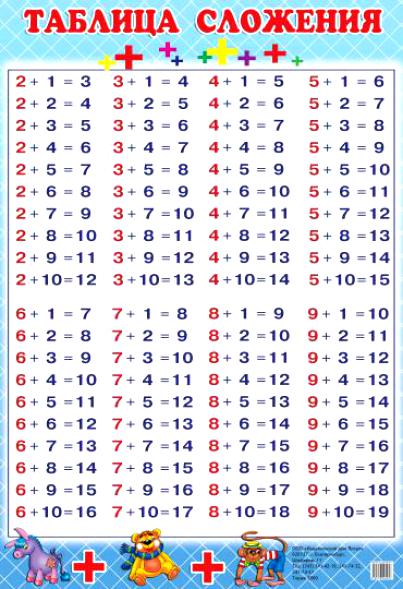 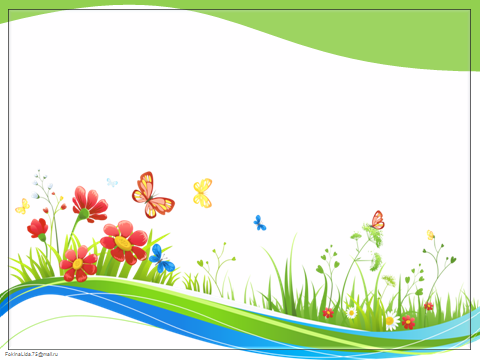 … и умножения
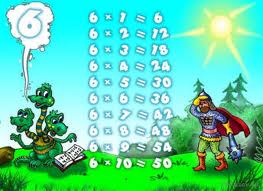 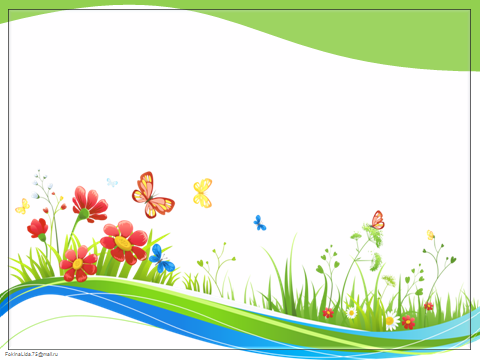 Учитесь на отлично!!!
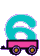 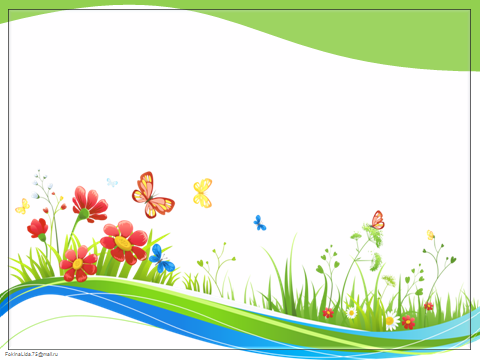 Спасибо за внимание!
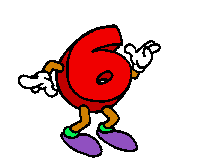